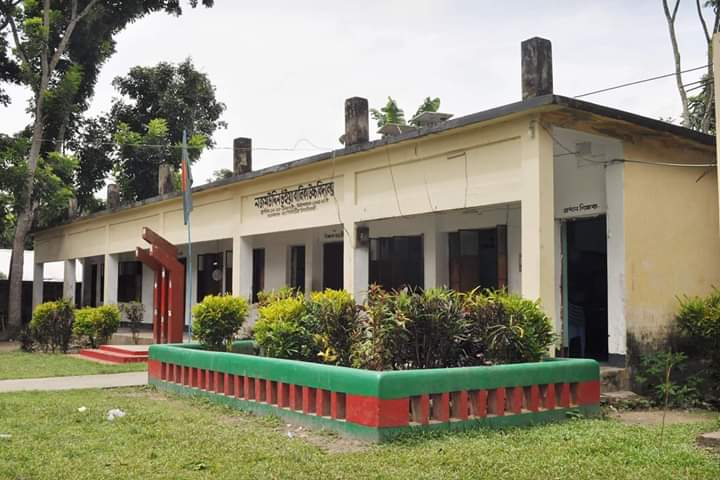 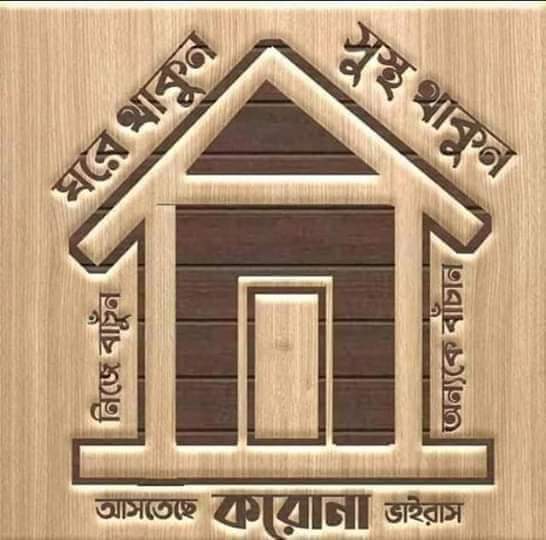 সকলকেশুভেচ্ছা ও অভিনন্দন
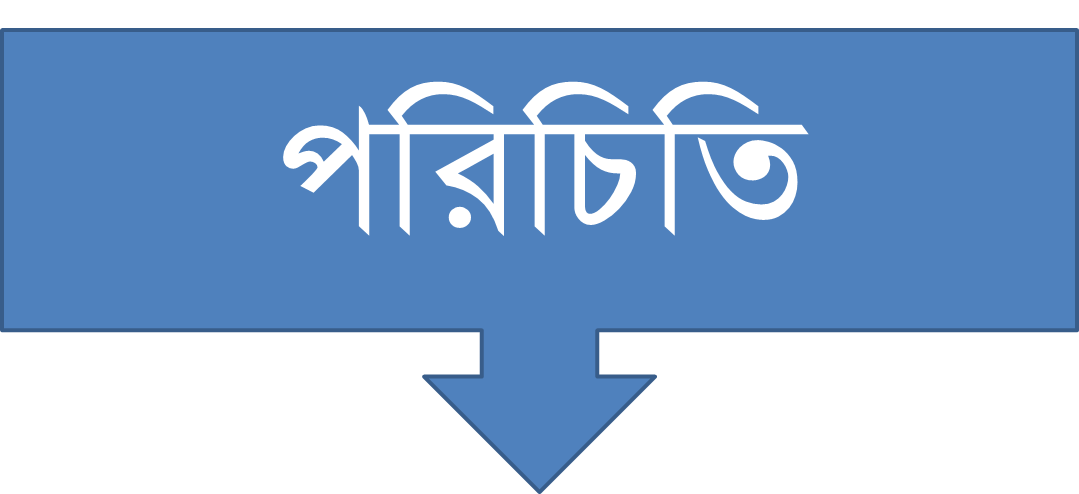 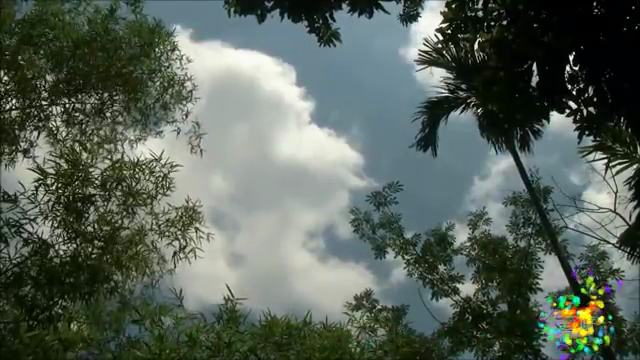 বিষ্ণুপদ চক্রবর্ত্তী
সহঃশিক্ষক(কম্পিউটার)
নজম উদ্দিন ভূঁইয়া বালিকা উচ্চ বিদ্যালয়।
মুরাদনগর, কুমিল্লা ।
০১৭১২-৪২৭২৫০
bishnuchakraborty@gmail.com
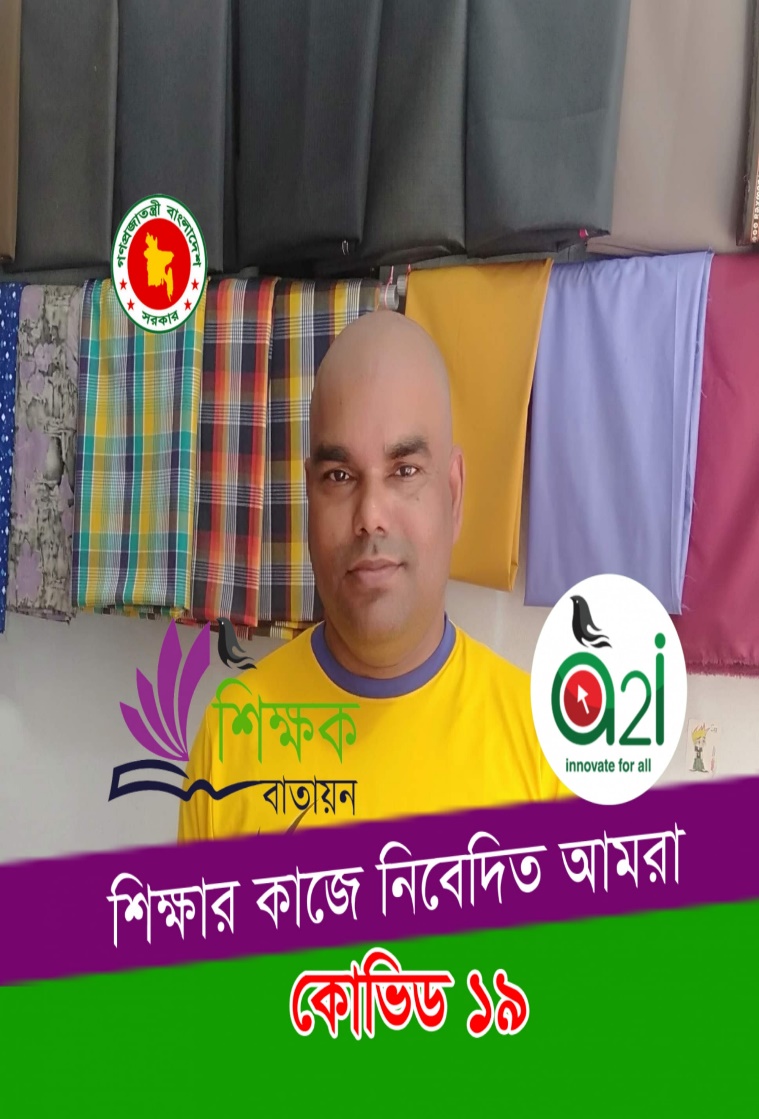 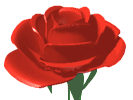 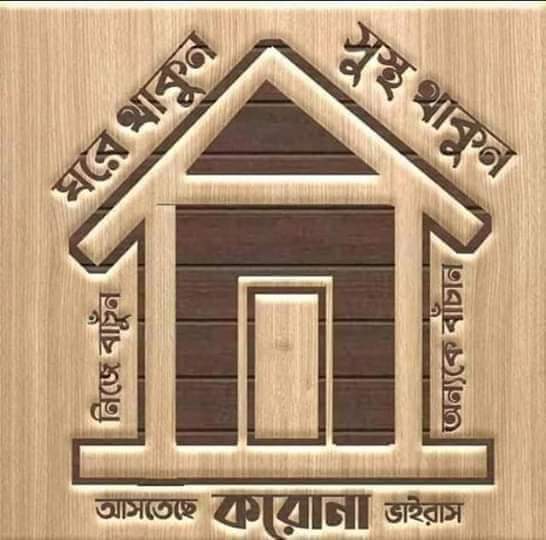 বিষয়ঃ গণিত
শ্রেণিঃ নবম-দশম
সময়ঃ ৪০ মিনিট
শুক্রবার, 3 জুলাই, 2020
বাড়ির কাজ
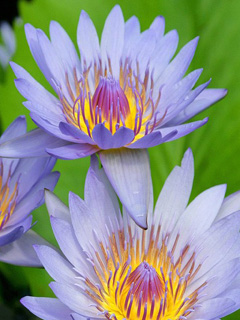 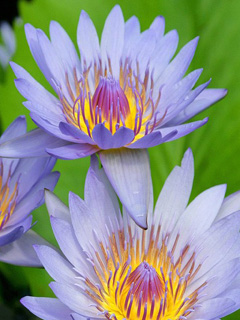 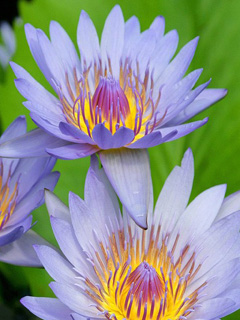 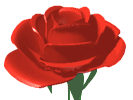 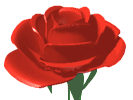 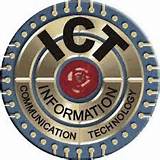 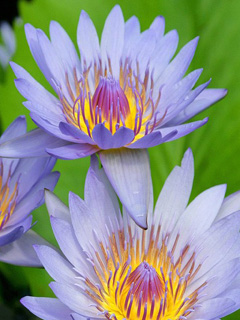 ধন্যবাদ
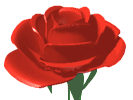 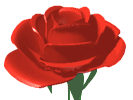